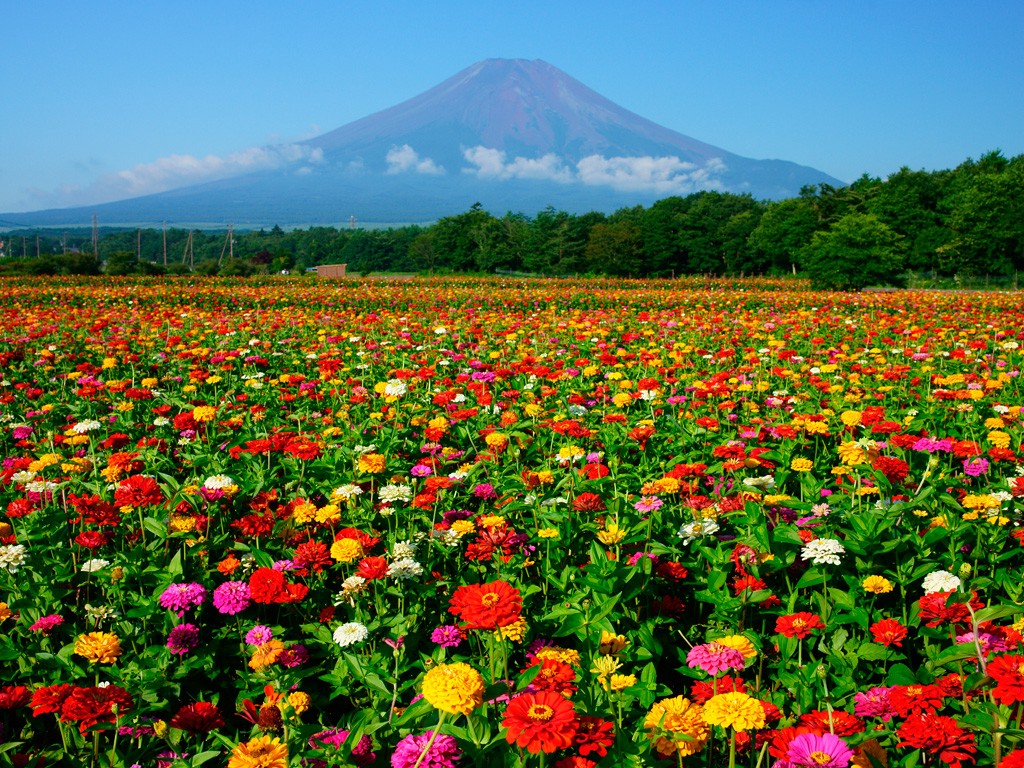 সবাইকে স্বাগতম
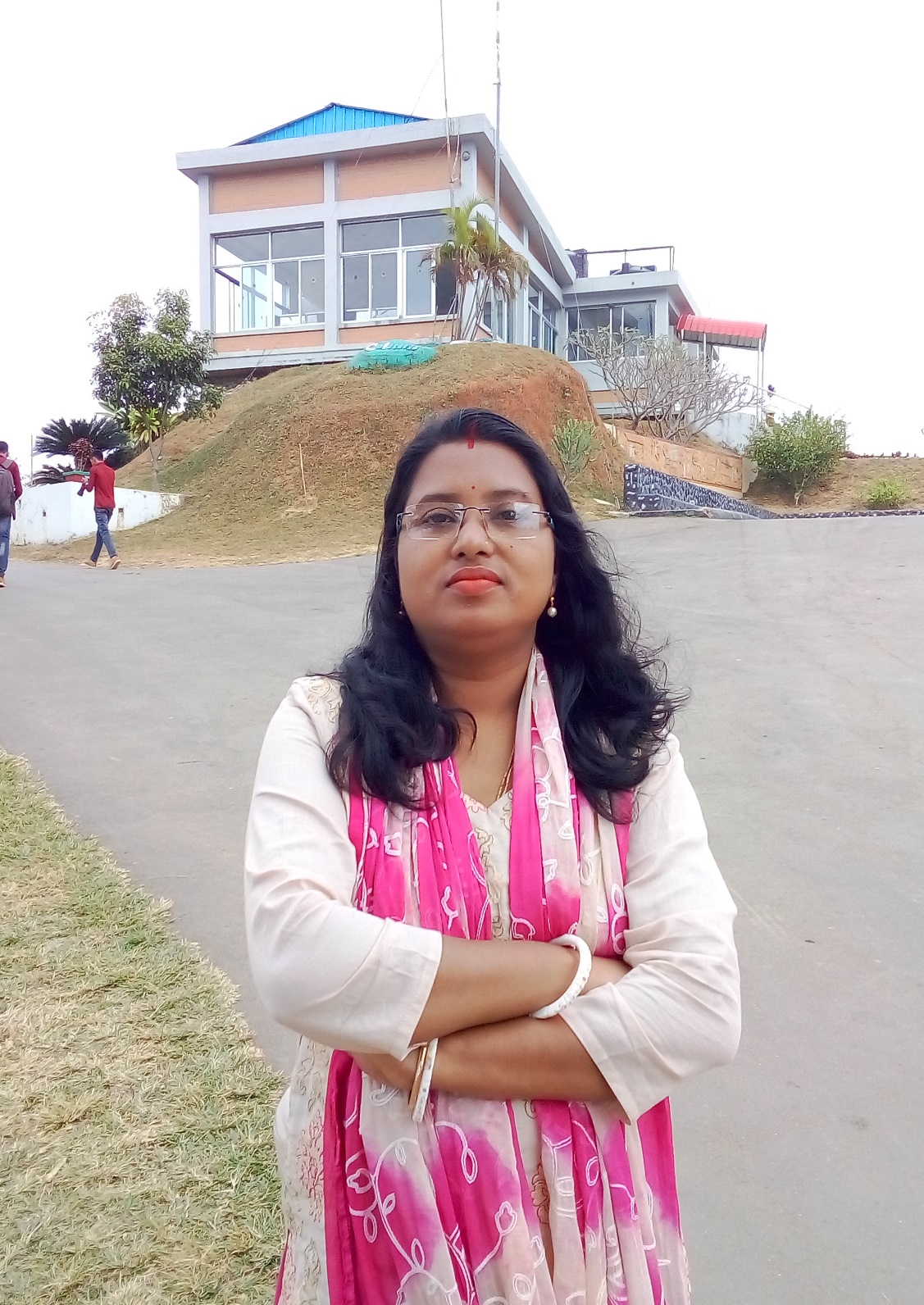 শিক্ষক পরিচিতি
শিখা রানী বিশ্বাস
সহকারী শিক্ষক
রামদী সরকারি প্রাথমিক বিদ্যালয়
কুলিয়ারচর,কিশোরগঞ্জ ।
পাঠ পরিচিতি
৫ম শ্রেণিঃ     বিষয়ঃ প্রাথমিক গণিত 
অধ্যায়ঃ ৯  পাঠঃ শতকরা 
সময়ঃ ৪০ মিনিট
শিখনফল
২৩. ১. ১    শতকরা কি তা বলতে পারবে। 							
২৩. ১. ২    সাধারণ ভগ্নাংশকে শতকরায় রুপান্তর করতে পারবে ।
২৩. ১. ৩    শতকরাকে সাধারণ ভগ্নাংশে রুপান্তর করতে পারবে।
শিক্ষার্থীরা বলতে পারো  এখানে কতটি রঙ এবং কয়টি অংশ রঙ করা আছে?
আজকের পাঠ
শতকরা
শতকরা হলো এমন একটি অনুপাত , যা ১০০ এর ভগ্নাংশ রুপে প্রকাশ করা হয় ।
শতকরা চিহ্ন বা প্রতীক
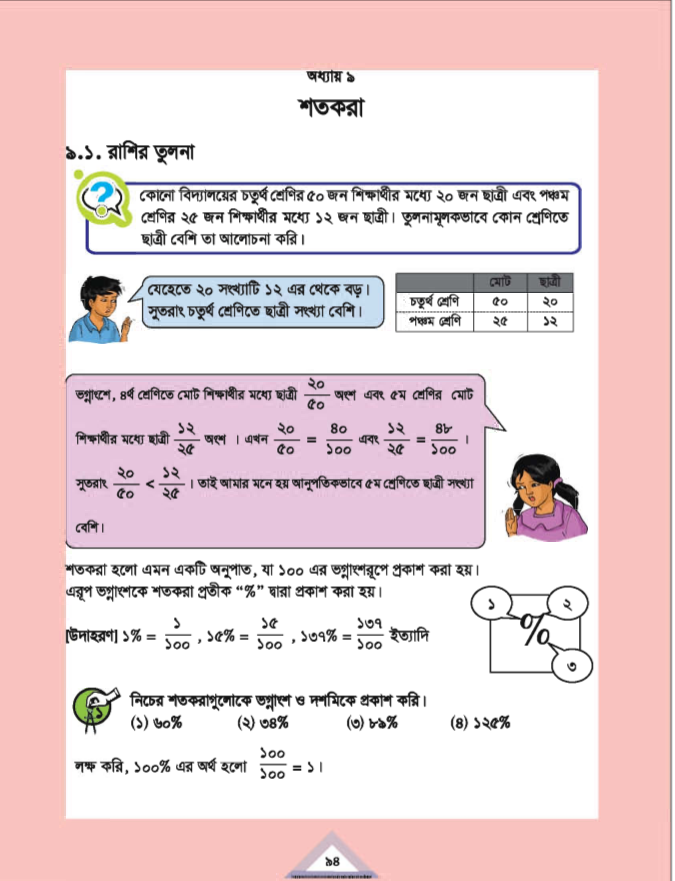 তোমাদের গণিত বইয়ের ৯৪ পৃষ্ঠা খোল
শতকরাগুলোকে ভগ্নাংশ এবং দশমিকে প্রকাশ
শতকরাকে সাধারণ ভগ্নাংশে রুপান্তর
সাধারণ ভগ্নাংশকে শতকরায় প্রকাশ
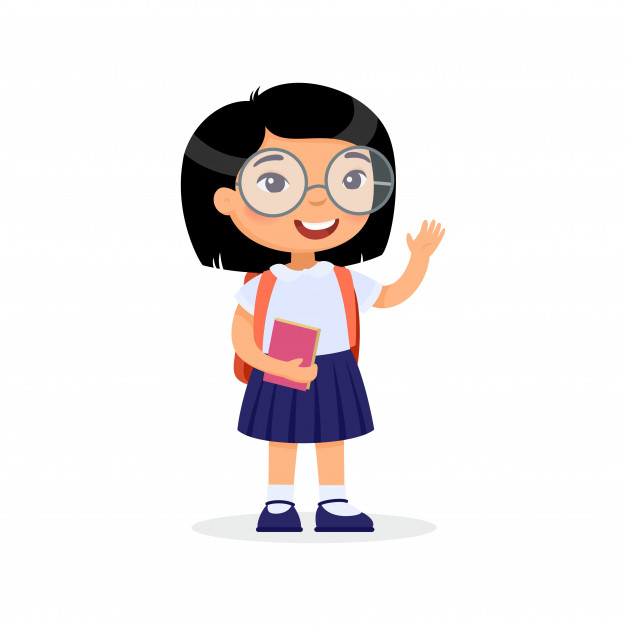 একক কাজ
◊  শতকরা বলতে কি বুঝ ?  

 ◊ শতকরা চিহ্ন  বা প্রতীক লিখ ।
বাড়ীর কাজ
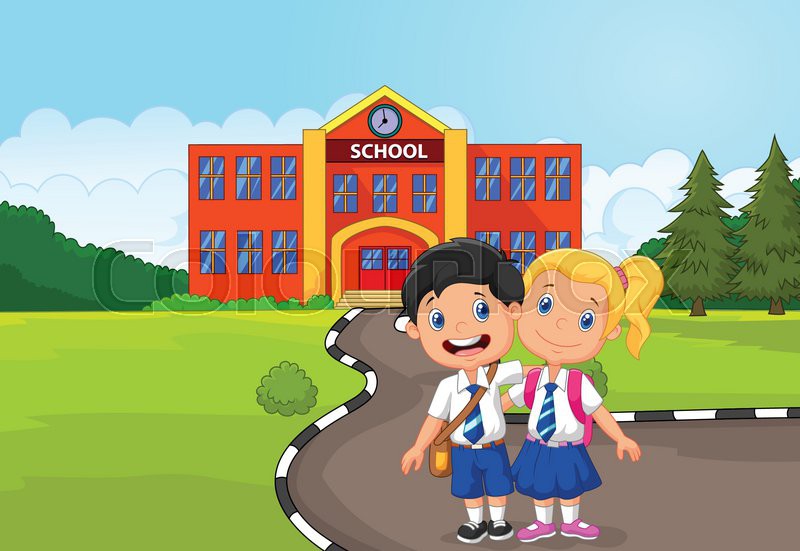 আজকের মত এখানেই বিদায়